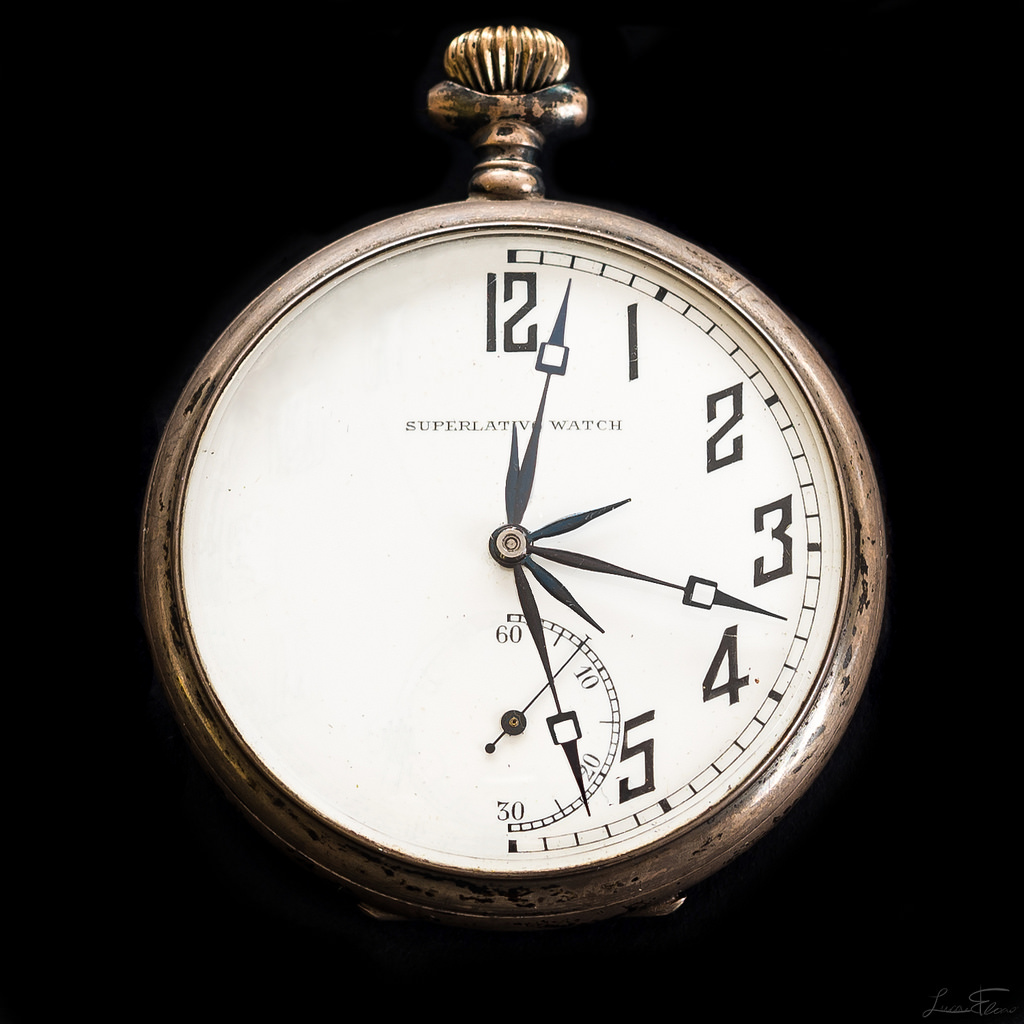 The truth
about
Eternity
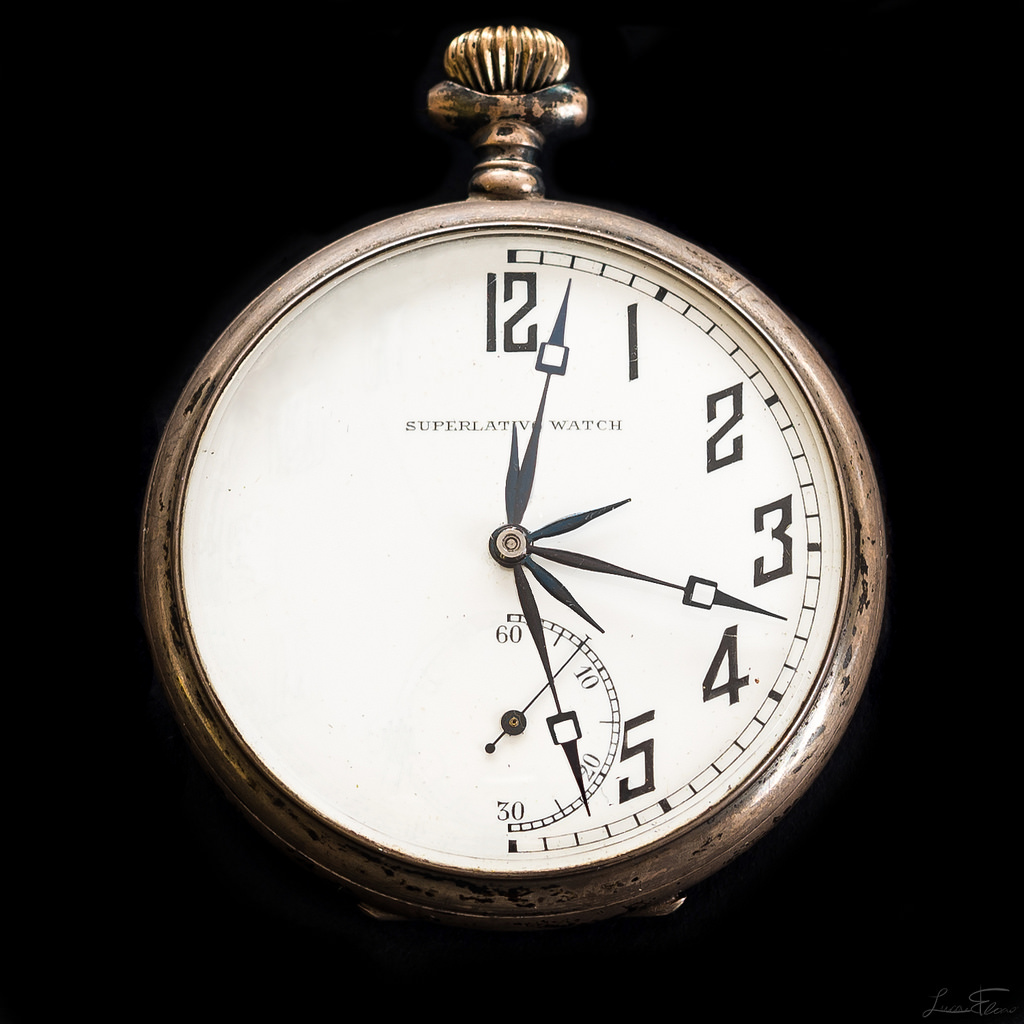 HEAVEN
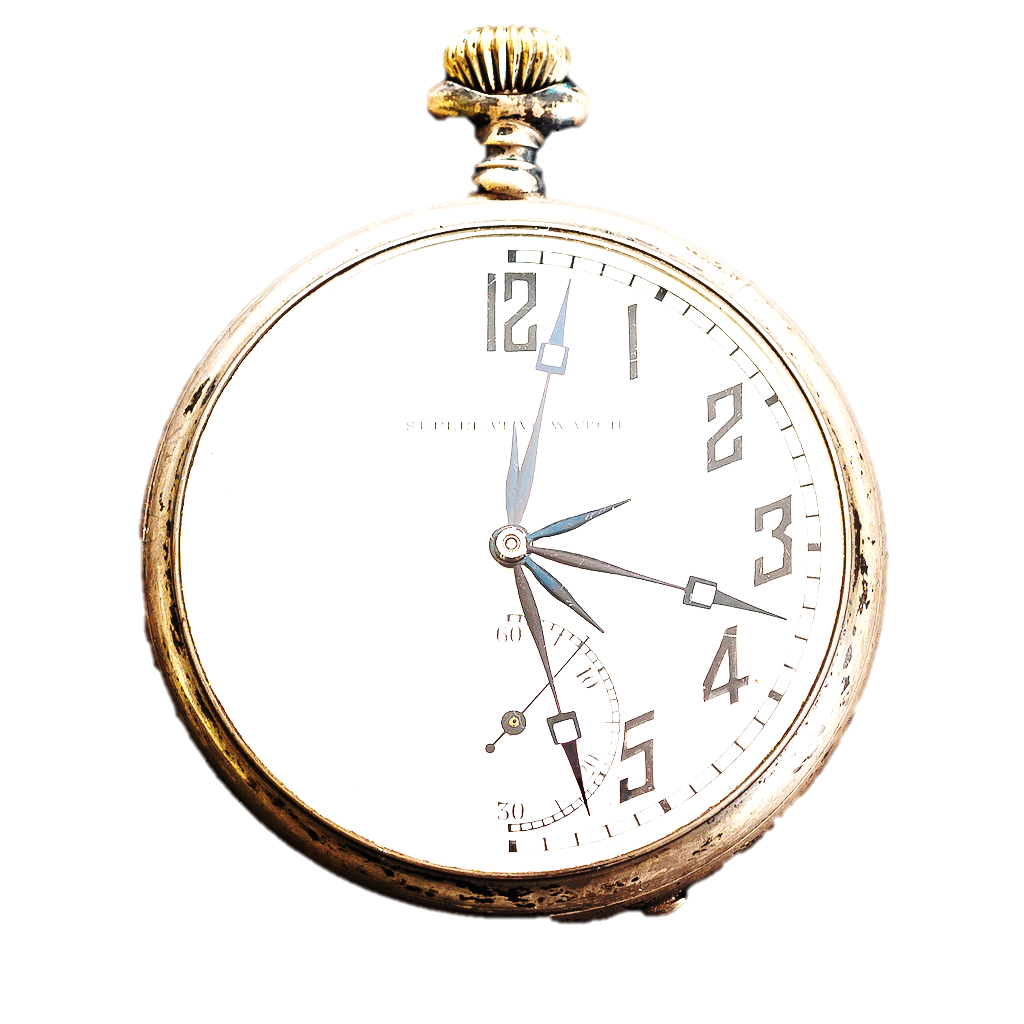 A perfect place to look forward to

[Abraham] was looking forward to the city with foundations, whose architect and builder is God. (Hebrews 11:10)

Here we do not have an enduring city, but we are looking for the city that is to come. (Hebrews 13:14)

[Those who lived by faith] were longing for a better country – a heavenly one… He has prepared a city for them. (Hebrews 11:16)
HEAVEN
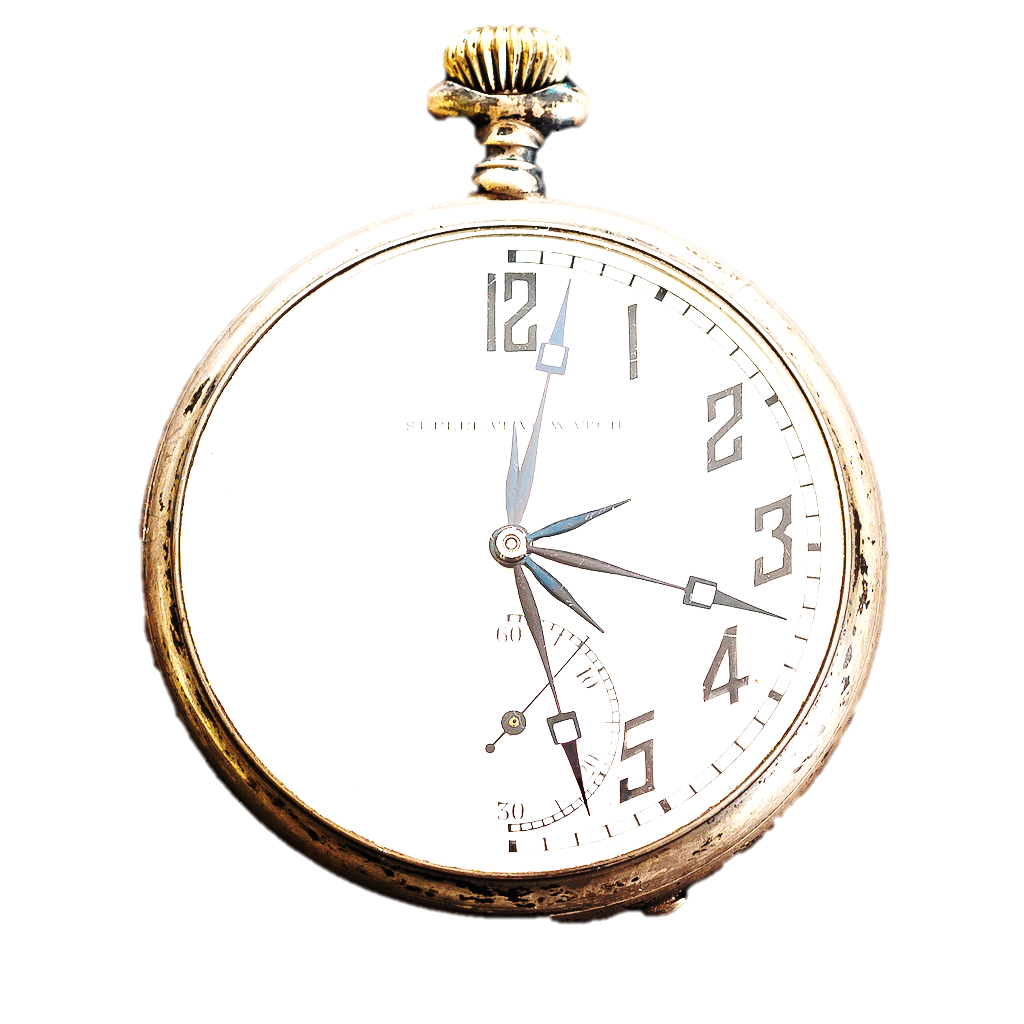 We will see his glory and be like him

We shall be like him, for we shall see him as he is. (1 John 3:2)

20 Our citizenship is in heaven. And we eagerly await a Saviour from there, the Lord Jesus Christ, 21 who, by the power that enables him to bring everything under his control, will transform our lowly bodies so that they will be like his glorious body. (Philippians 3)
HEAVEN
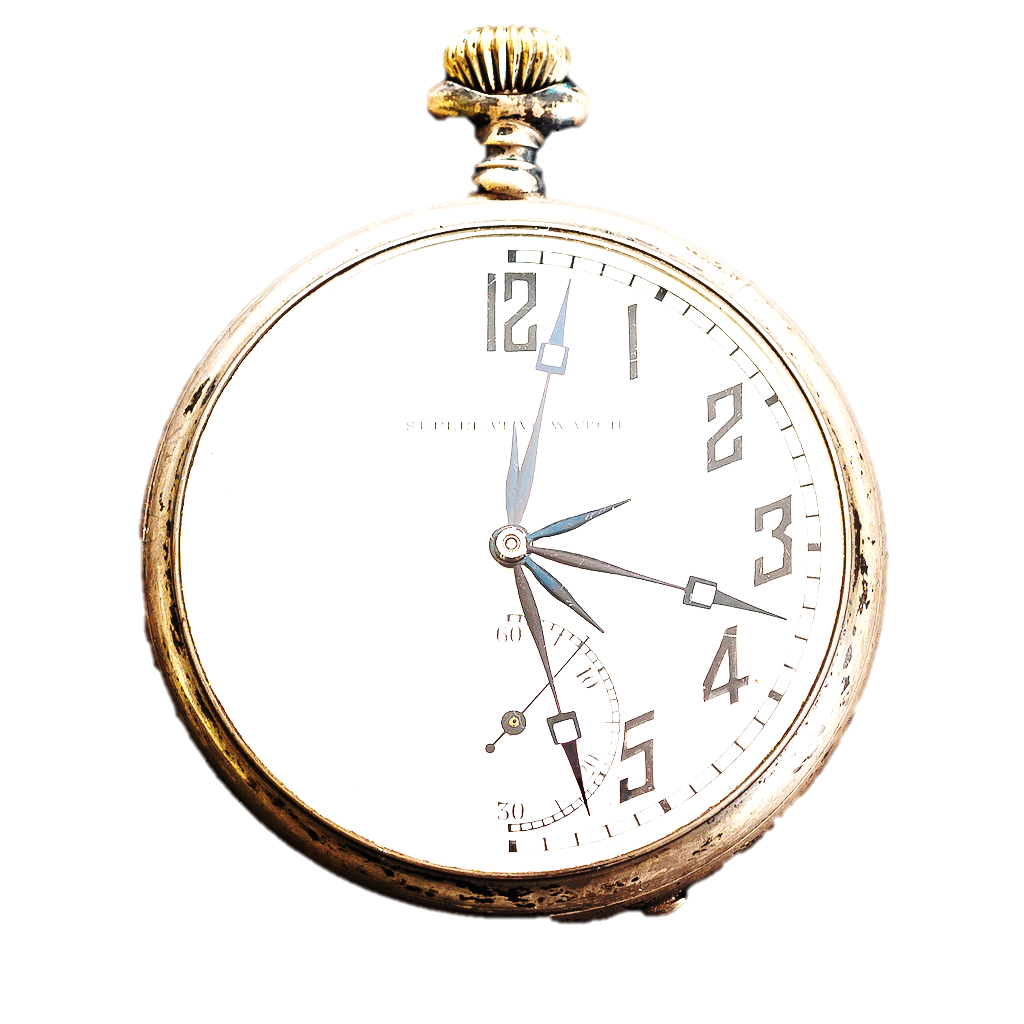 We will receive incredible new bodies

For we know that if the earthly tent we live in is destroyed, we have a building from God, an eternal house in heaven, not built by human hands. (2 Corinthians 5:1)
HEAVEN
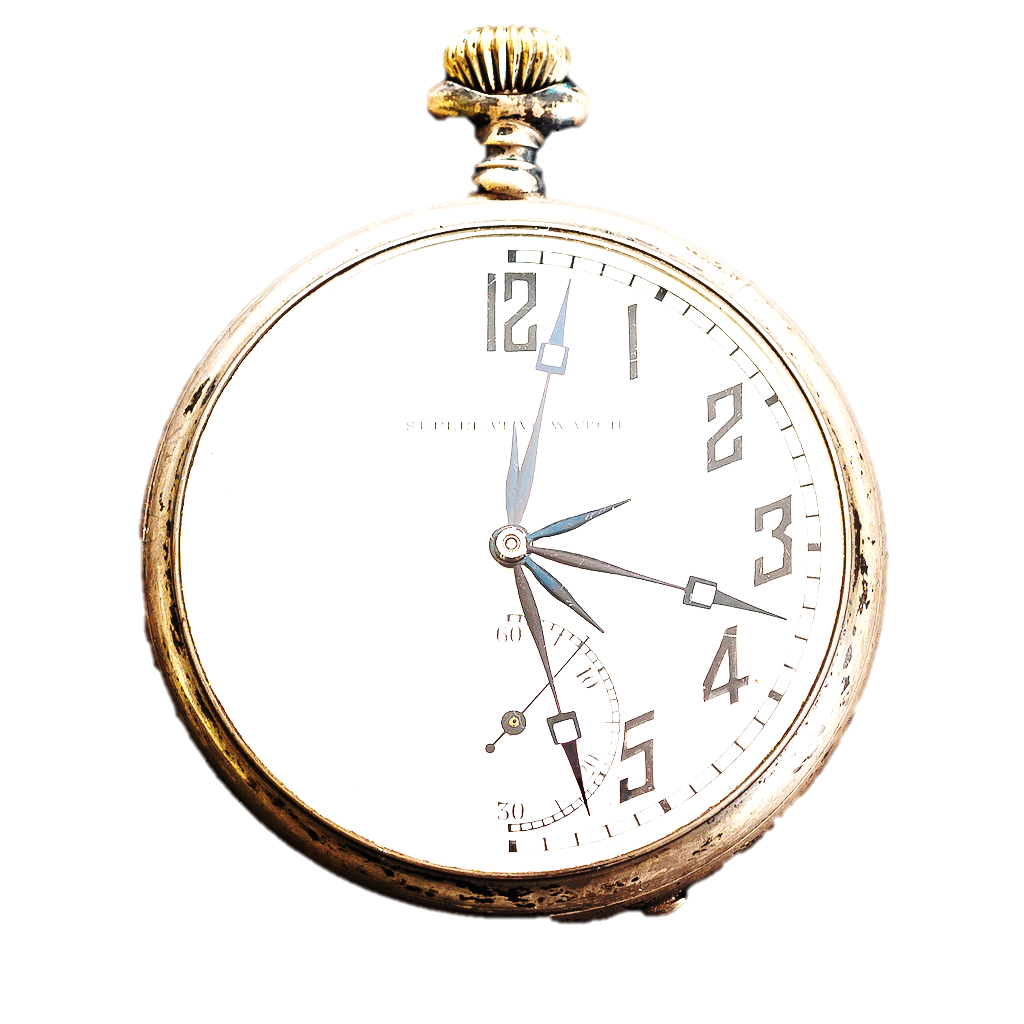 We will receive incredible new bodies

35 But someone will ask, ‘How are the dead raised? With what kind of body will they come?’ 36 How foolish! What you sow does not come to life unless it dies. 37 When you sow, you do not plant the body that will be, but just a seed, perhaps of wheat or of something else… (1 Corinthians 15)
HEAVEN
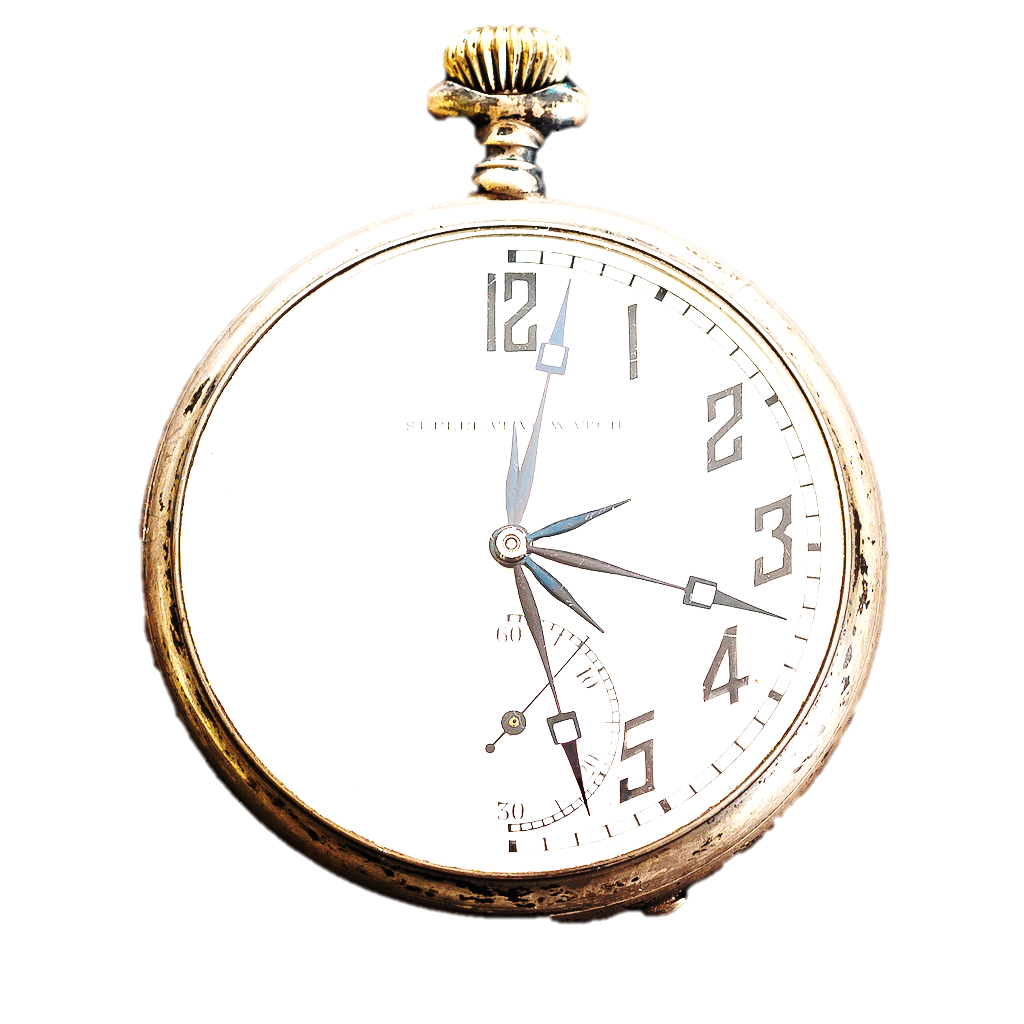 We will receive incredible new bodies

40 There are also heavenly bodies and there are earthly bodies; but the splendour of the heavenly bodies is one kind, and the splendour of the earthly bodies is another.
41 The sun has one kind of splendour, the moon another and the stars another; and star differs from star in splendour. (1 Corinthians 15)
HEAVEN
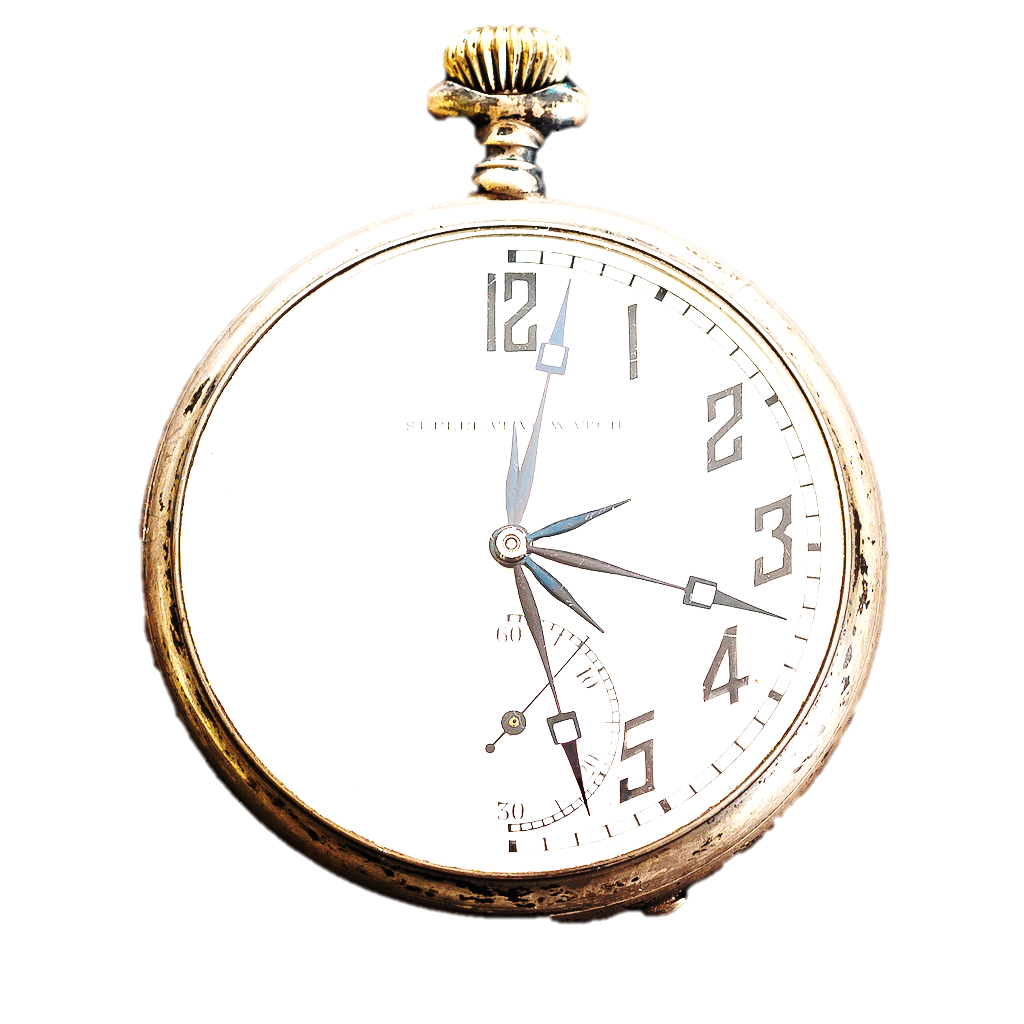 We will receive incredible new bodies

42 So will it be with the resurrection of the dead. The body that is sown is perishable, it is raised imperishable; 43 it is sown in dishonour, it is raised in glory; it is sown in weakness, it is raised in power; 44 it is sown a natural body, it is raised a spiritual body. (1 Corinthians 15)
HEAVEN
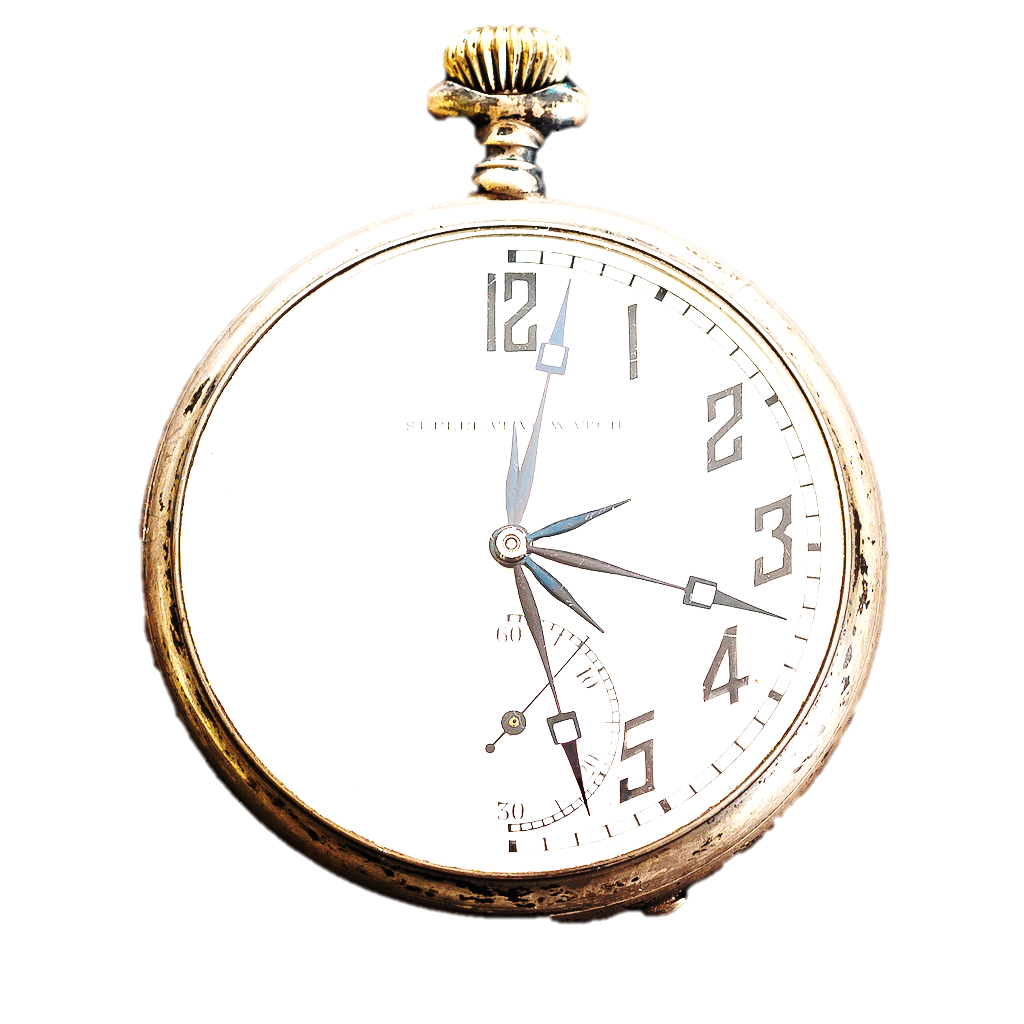 Heaven is for those who
believe in Jesus

Very truly I tell you, the one who believes has eternal life. (John 6:47)

Believe in the Lord Jesus, and you will be saved. (Acts 16:31)
HEAVEN
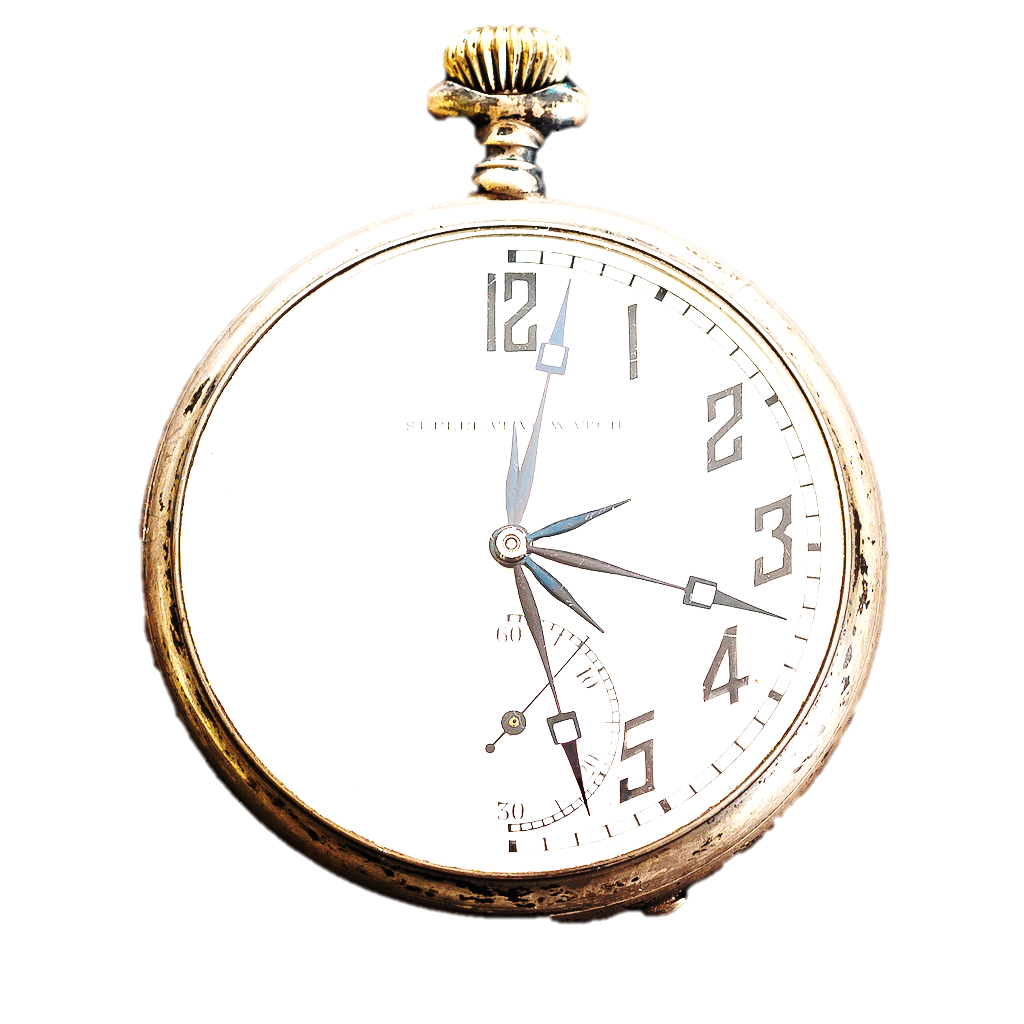 Heaven is for those who
call on his name

Everyone who calls on the name of the Lord will be saved. (Romans 10:13)
HEAVEN
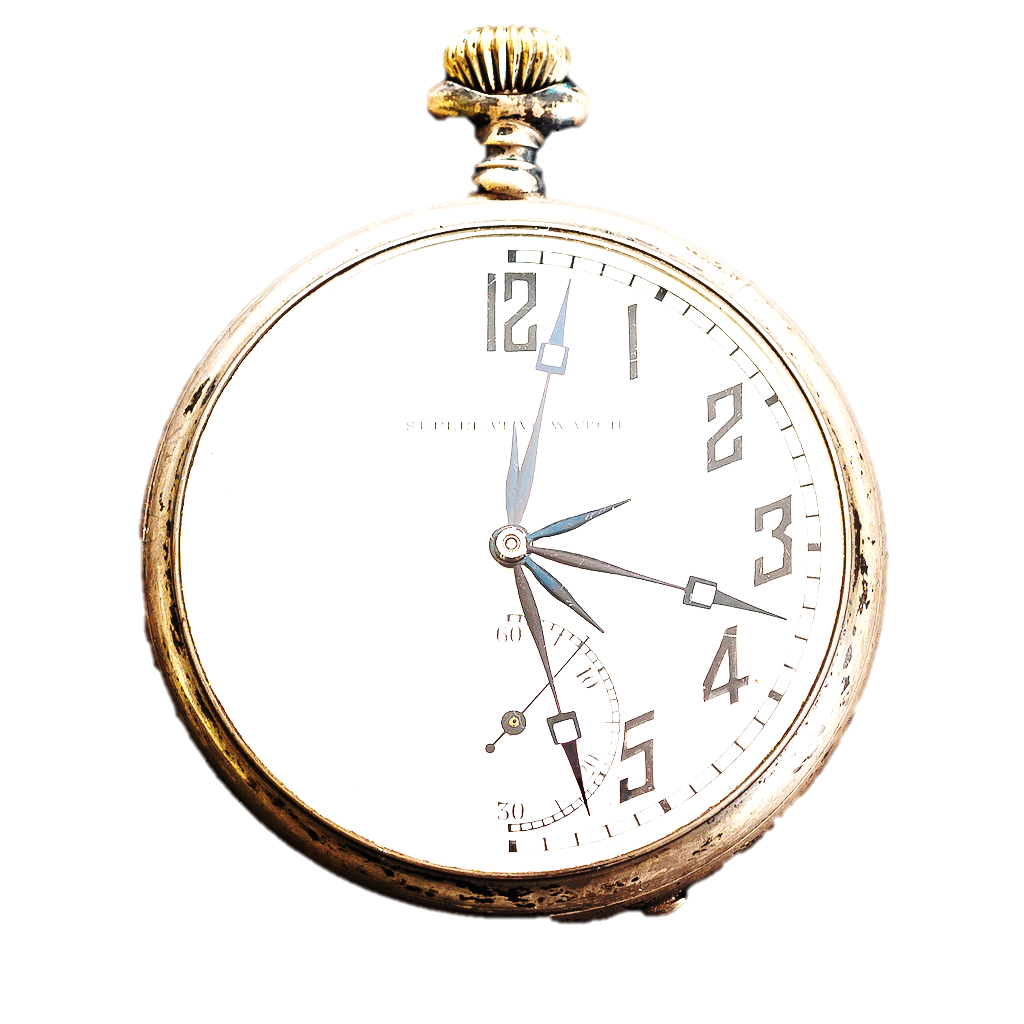 Heaven is for those who
speak out their belief

If you declare with your mouth, ‘Jesus is Lord,’ and believe in your heart that God raised him from the dead, you will be saved. (Romans 10:9)
HEAVEN
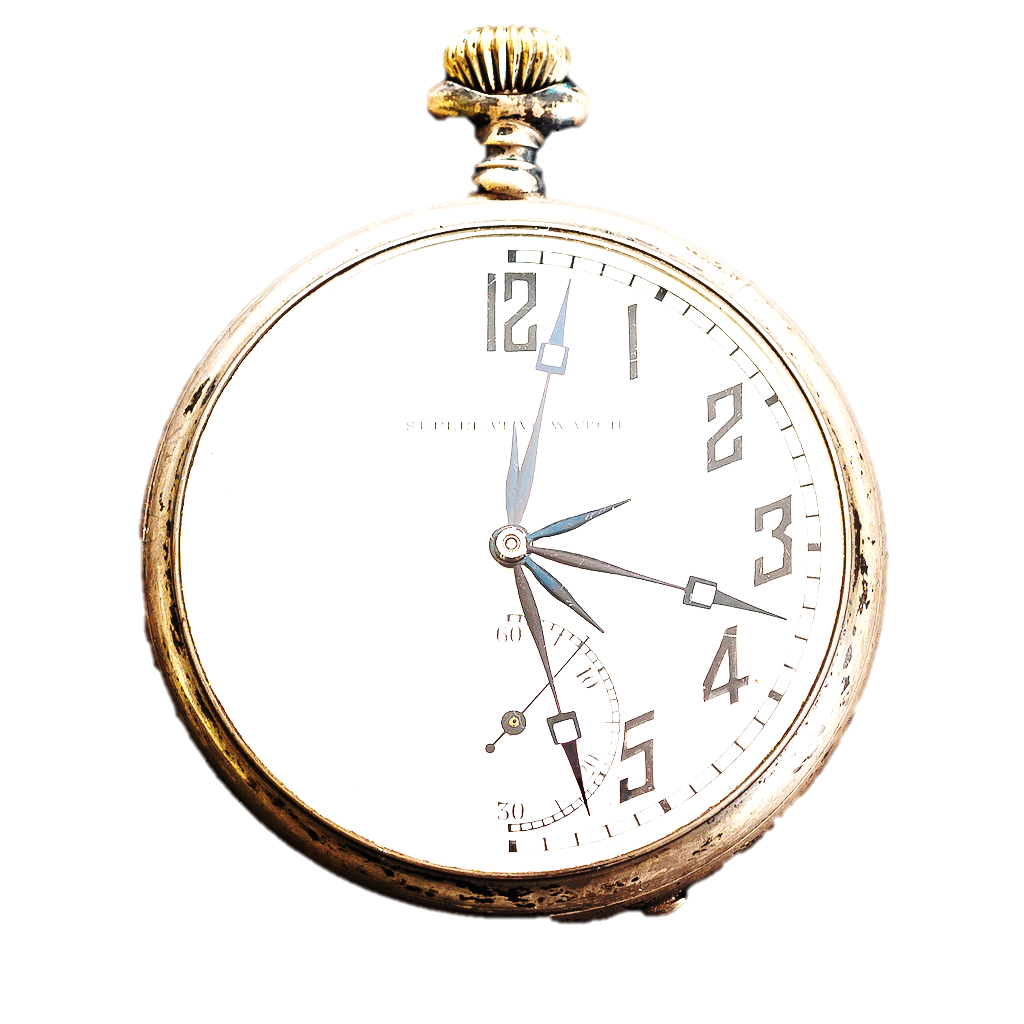 Heaven is for those who
love him

9 ‘What no eye has seen, what no ear has heard, and what no human mind has conceived’ – the things God has prepared for those who love him – 10 these are the things God has revealed to us by his Spirit. (1 Corinthians 2)
HEAVEN
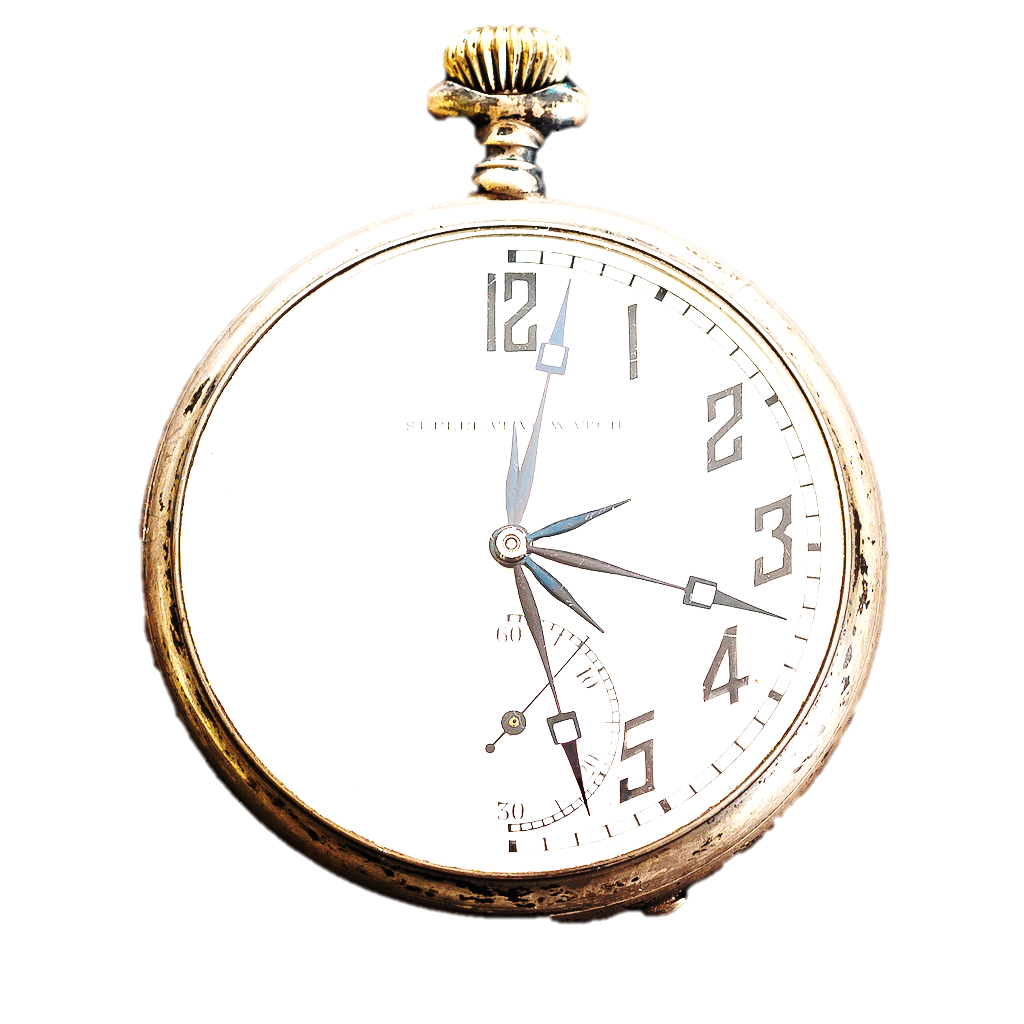 Heaven is for when Christ returns

16 For the Lord himself will come down from heaven, with a loud command, with the voice of the archangel and with the trumpet call of God, and the dead in Christ will rise first. 17 After that, we who are still alive and are left will be caught up together with them in the clouds to meet the Lord in the air. And so we will be with the Lord for ever. (1 Thessalonians 4)
The truth
about
Eternity
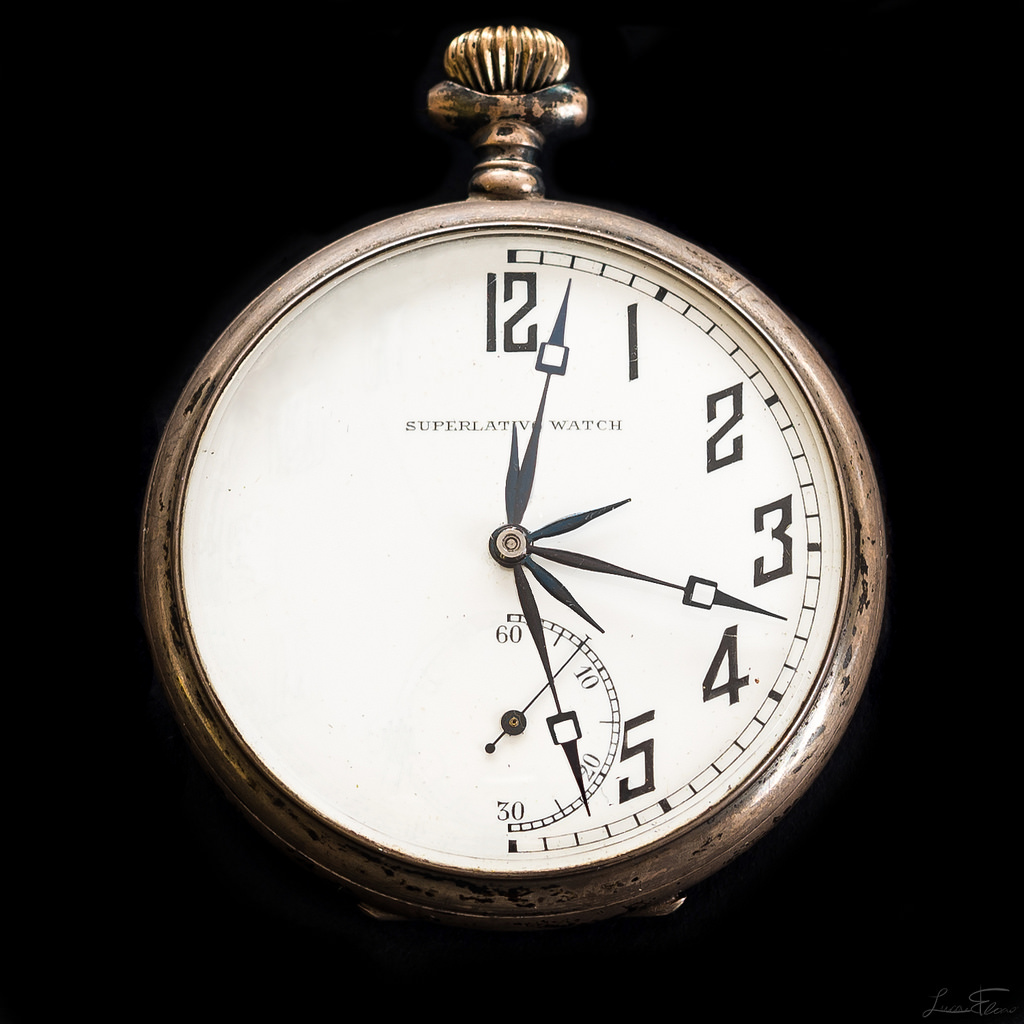 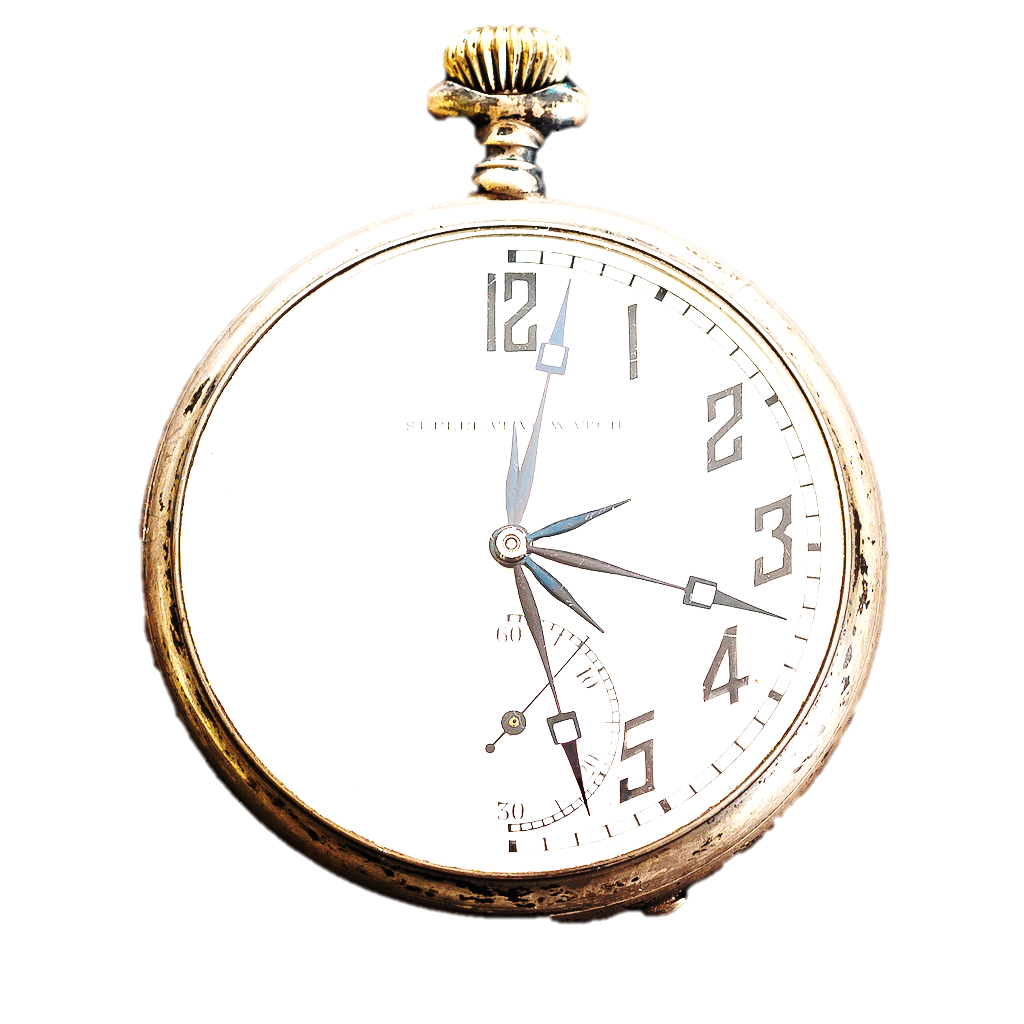 Paradise & Hades
Jesus answered him, ‘Truly I tell you, today you will be with me in paradise.’
(Luke 23:43)
By the time of Jesus the word ‘paradise’ had come to refer to the realm of the righteous dead awaiting the resurrection of the body. It was sometimes called ‘Abraham’s side’.

Although he or she has not yet been resurrected, the believer enjoys immediate bliss at the moment of death.
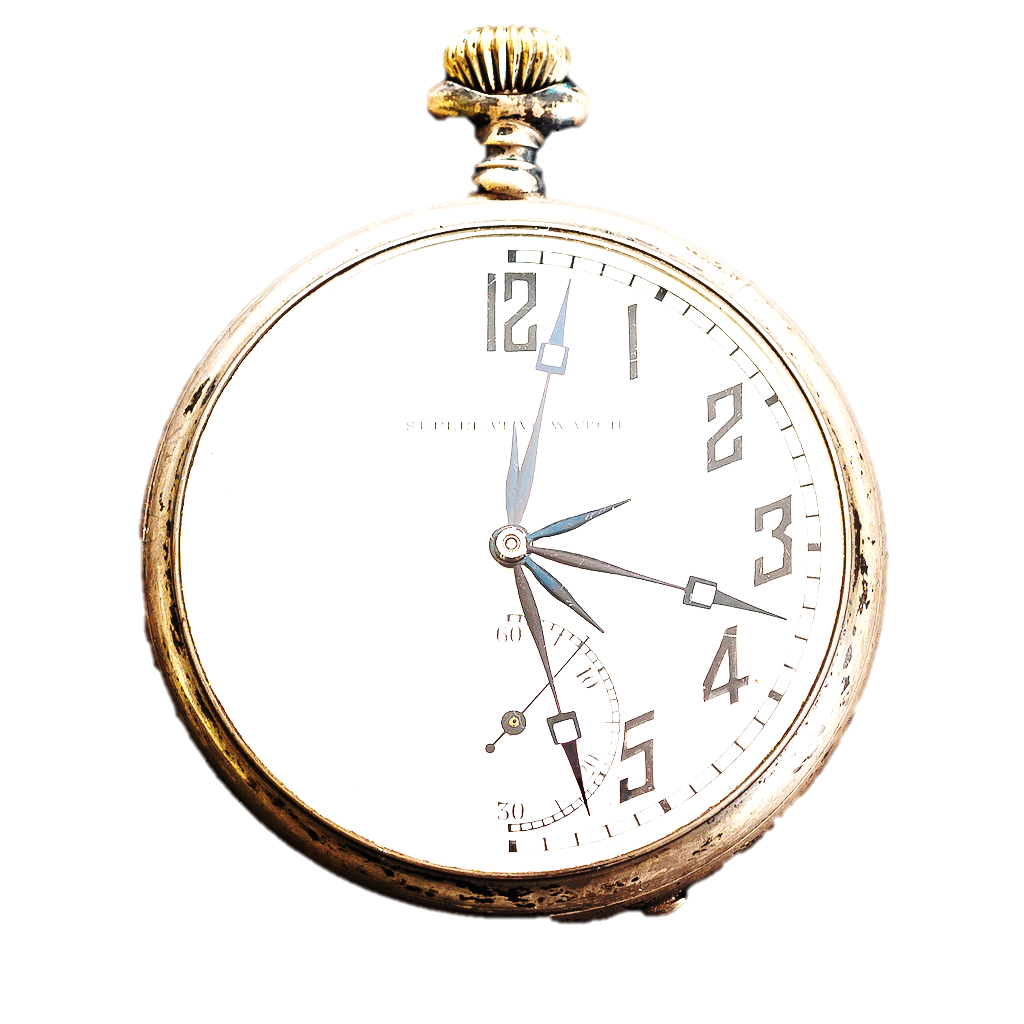 Paradise & Hades
In Hades, where he was in torment, he looked up and saw Abraham far away.
(Luke 16:23)
The term ‘hades’ can refer to the place of all the dead (i.e. both believers and non-believers) as they await the resurrection but is often used to refer to the realm of the ungodly dead.

The story of the rich man and Lazarus makes it clear that even before the resurrection there are different realms for those who have died.
The truth
about
Eternity
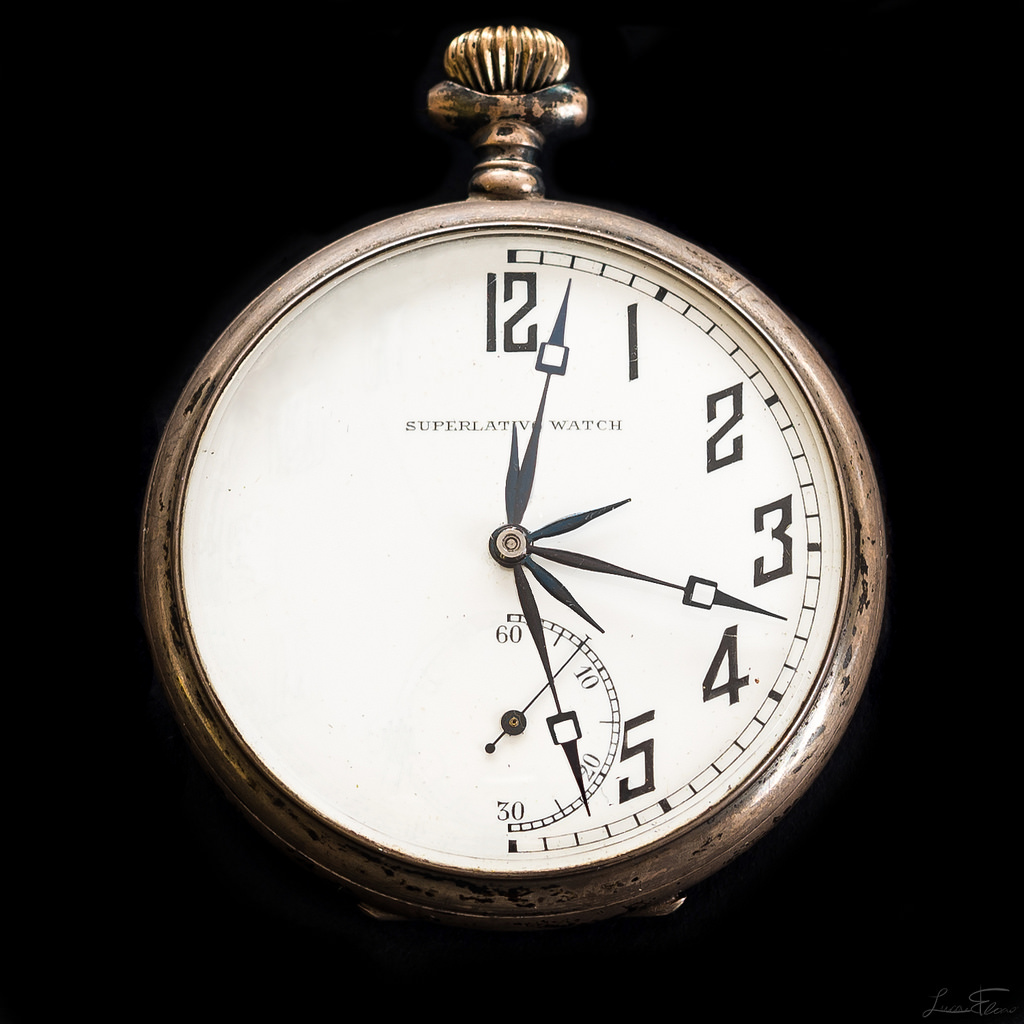 HELL
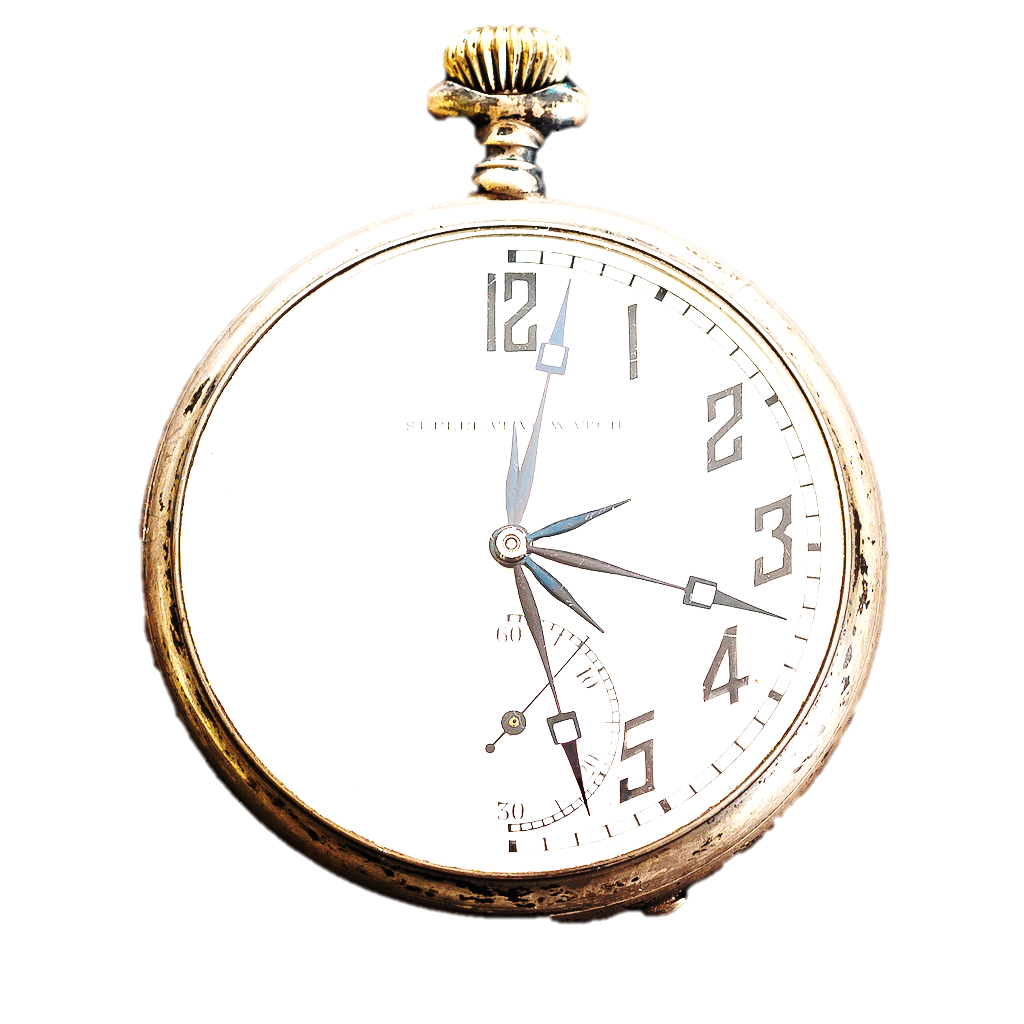 A place for those who are condemned at the final judgement

Whoever does not believe will be condemned. (Mark 16:16)

Whoever does not believe stands condemned already because they have not believed in the name of God’s one and only Son. (John 3:18)

28 A time is coming when all who are in their graves will hear his voice 29 and come out – those who have done what is good will rise to live, and those who have done what is evil will rise to be condemned. (John 5)
HELL
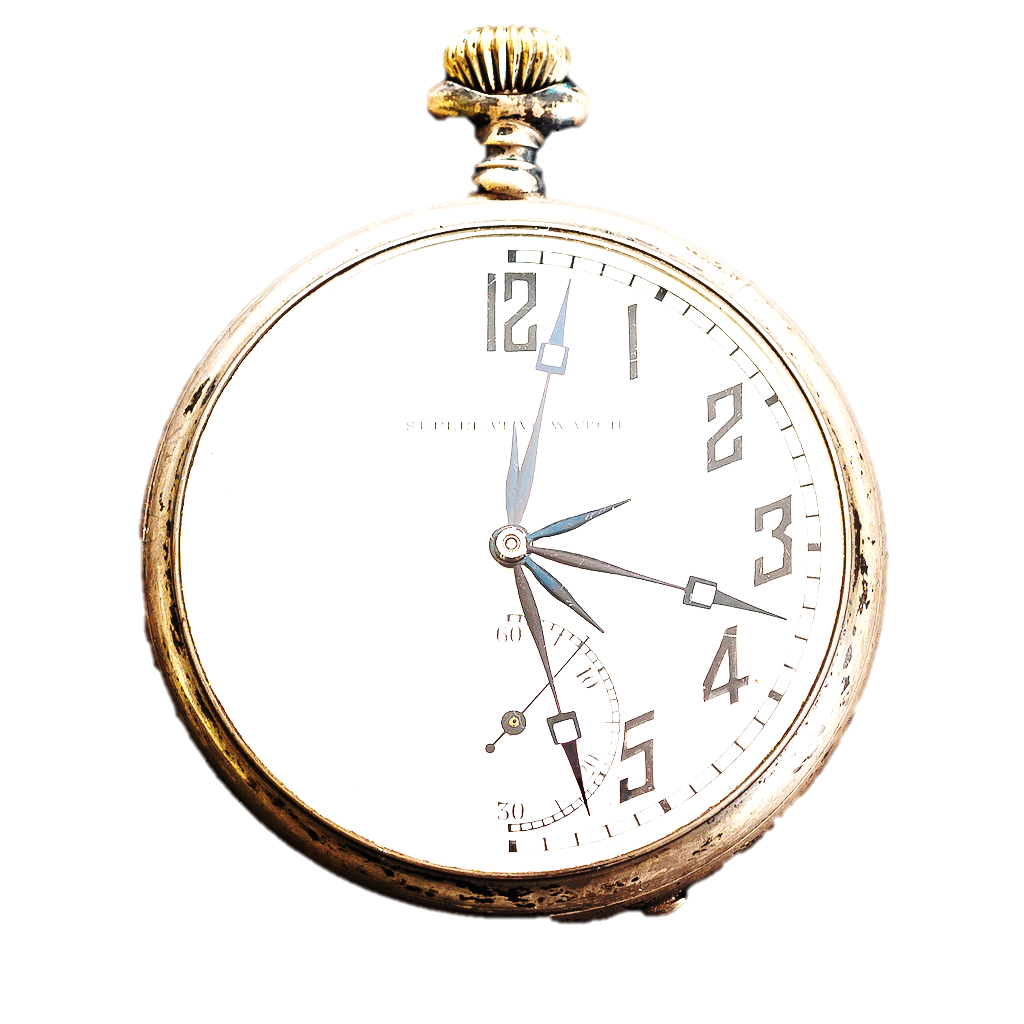 A place of punishment and destruction, shut out from God

‘Then they [the unrighteous] will go away to eternal punishment.’ (Matthew 25:46)

8 He will punish those who do not know God and do not obey the gospel of our Lord Jesus. 9 They will be punished with everlasting destruction and shut out from the presence of the Lord and from the glory of his might. (2 Thessalonians 1)

Anyone whose name was not found written in the book of life was thrown into the lake of fire. (Revelation 20:15)
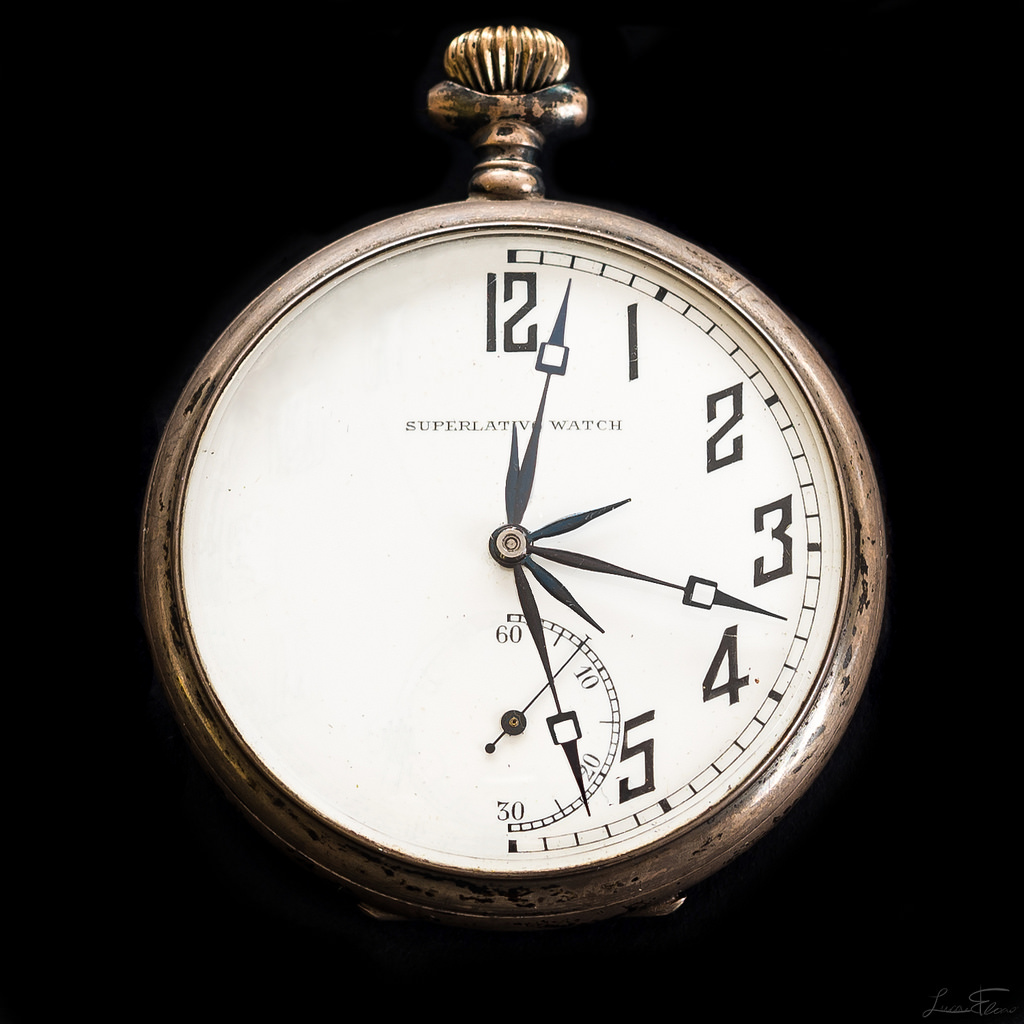 He [God] is patient with you, not wanting anyone to perish, but everyone to come to repentance. (2 Peter 3:9)

3 This is good, and pleases God our Saviour, 4 who wants all people to be saved and to come to a knowledge of the truth. (1 Timothy 2)
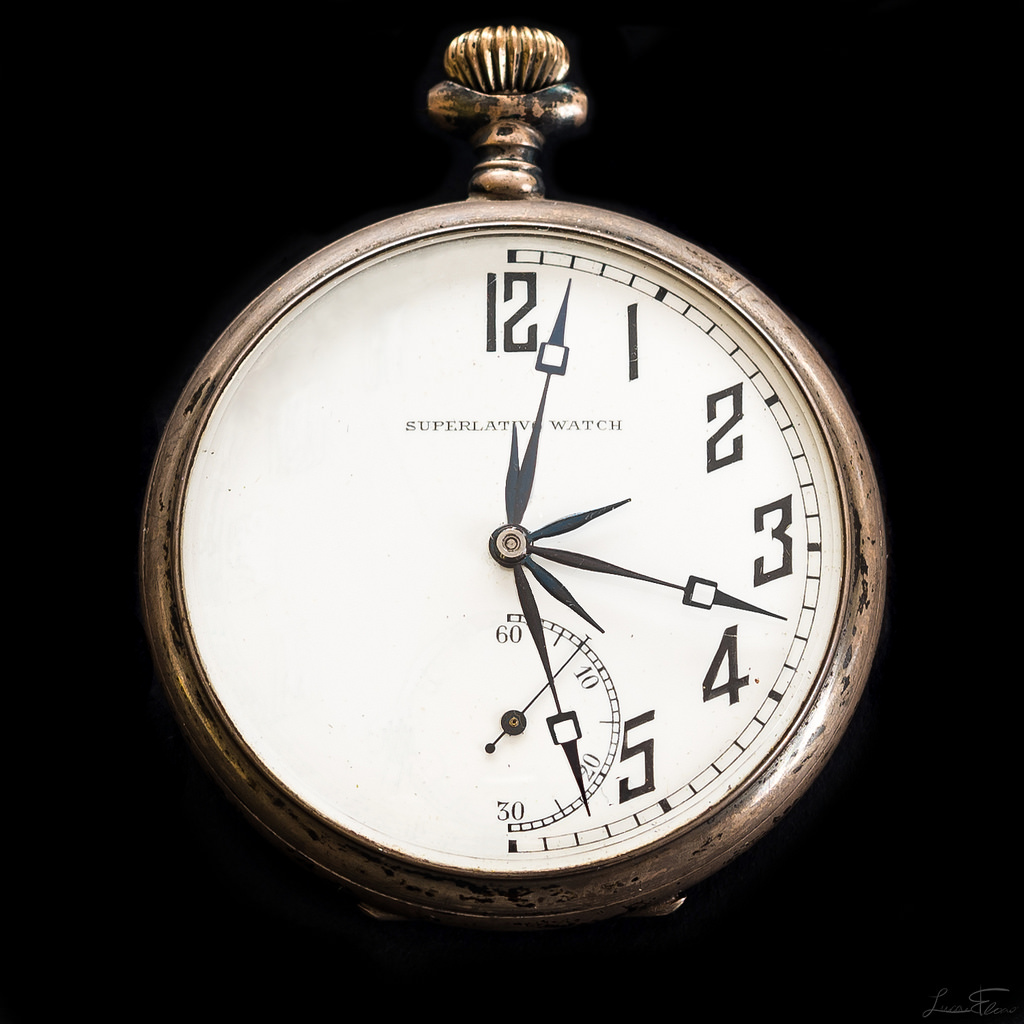 “Life on earth is just the dress rehearsal before the real production. You will spend far more time on the other side of death – in eternity – than you will here. Earth is the staging area, the preschool. The try out for your life in eternity. It is the practice workout before the actual game; the warm-up lap before the race begins. This life is the preparation for the next.”

(Rick Warren, The Purpose Driven Life)
The truth
about
Eternity
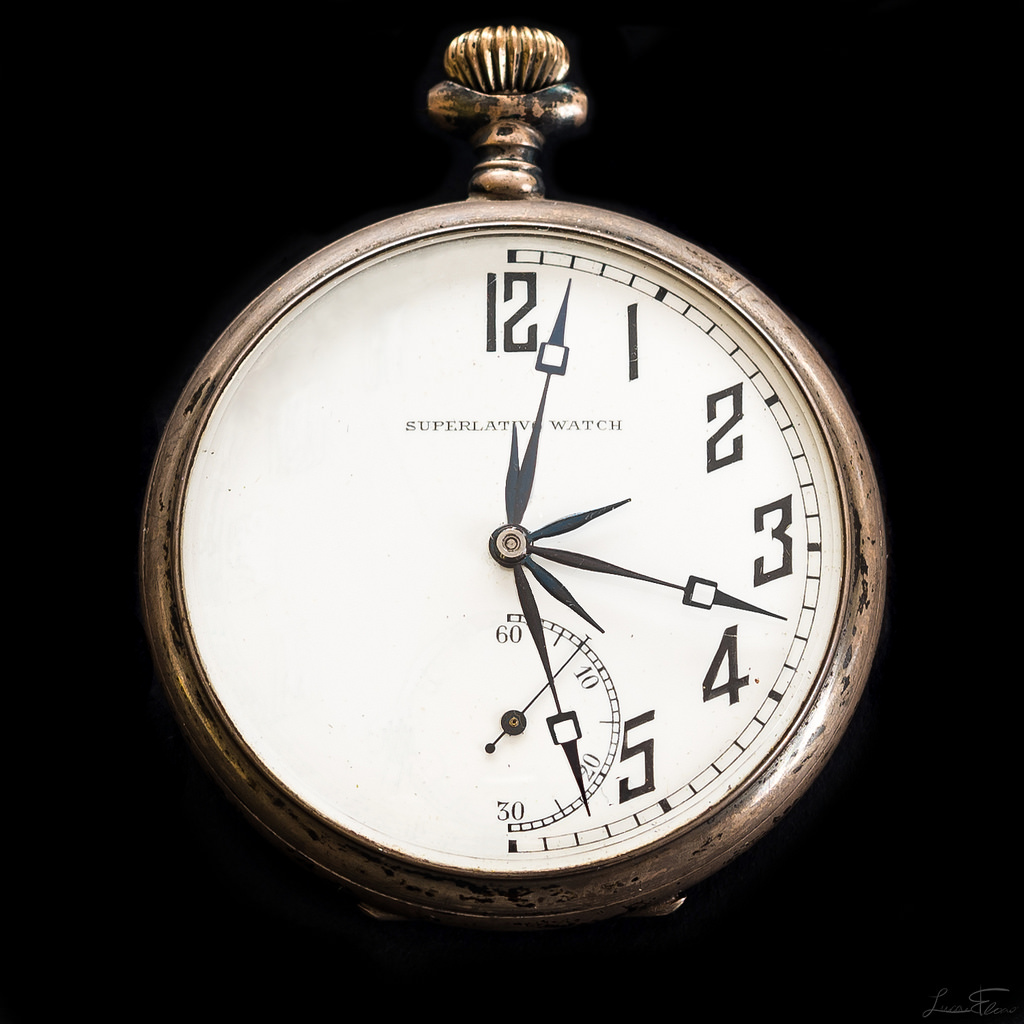